MATH 1314
Lesson 22
Functions of Several Variables
(Yes, you read that right!)
Functions of Two Variables
f(x,y)=x*e^(2x)-5x*y^2+ln(x*y)
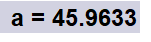 f(-1,-3)
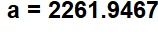 f(6,20)
No denominators
No even roots

Domain: All real x, y
Note: Answers to domain question should be given in set-builder notation:
{(x,y)|conditions}
Popper 27:
Popper 27: